How has family life changed in the last 50 years?
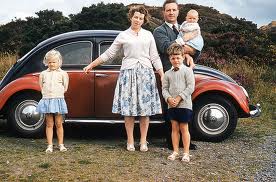 Learning Objectives
All students will be able to state some way in which  the roles of men and women have changed over the last 50 years
Most students will be able to discuss how men can now take a more active role in bringing up children
Some students will be able to evaluate how life has changed and the effects it may have on the family unit
What can you remember from our first lesson?
http://www.teachers-direct.co.uk/resources/quiz-busters/quiz-busters-game.aspx?game_id=95954           

Vivos to the winning team!!!!
Task
With the person next to you, bullet point  in your book how you think family life may have changed in the last 50 years.  (think what's different for you to how it may have been for your grandparents?)
[Speaker Notes: Men and women have greater education opportunities
Men and women have maternity pay
Women used to stay at home
Men and women can have career breaks
Flexible working hours 
Technology means we can work from home
Women are recognised in the workplace
More money coming into the household if two people work
Benefit system
More choice]
Feedback
[Speaker Notes: Technology
Men and women are more equal
Maternity and paternity pay]
In groups of no more than 4.......
You are to research using the books provided and the Internet as a last resort, this question and report back to the group.

You should be present your findings to the group in a PowerPoint
[Speaker Notes: Students to be allowd 20/25 minutes to research and feedback]
Assessment Questions
To be answered in your books


http://filestore.aqa.org.uk/subjects/AQA-45801-QP-JUN12.PDF
 
http://filestore.aqa.org.uk/subjects/AQA-45801-W-QP-JUN11.PDF
Plenary
How would you ‘sum up’ in one or two sentences how family life has changed over the last 50 years- tell the person next to you.
Homework
You are to interview an elderly friend or relative about how family life has changed.

How have men and women's roles changed?  Ask them about what expectations of their generation where?

Write one paragraph in your book documenting your findings.  Clearly mark this as homework.